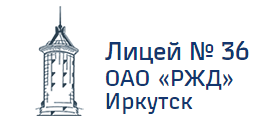 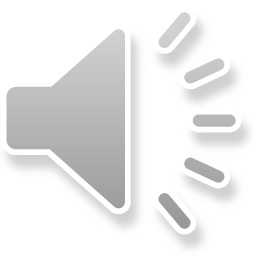 Олимпийское                  наследие
Подготовила: Шимохина И.В.
Учительница физического воспитания начальной школы
Лицея №36 ОАО «РЖД» г. Иркутск, декабрь 2022г.
Торжественное открытие летних и зимних Олимпийских игр.
Официально первые Олимпийские игры состоялись в 776 году до н. э. в небольшом греческом городе на юге Греции -- Олимпии.
Современные Олимпийские игры были возрождены в конце XIX века французским общественным деятелем Пьером де Кубертеном.
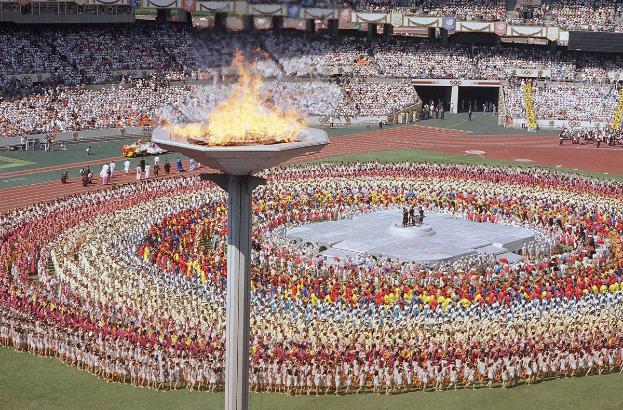 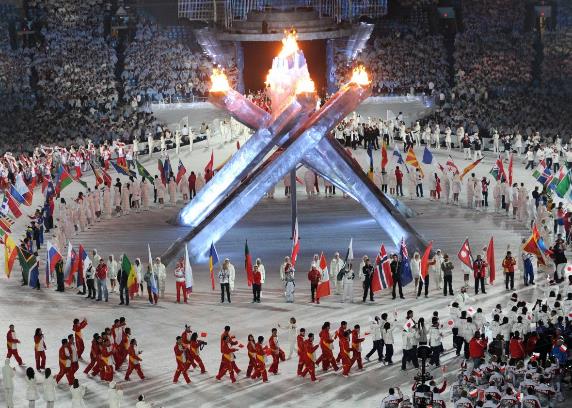 Символ Олимпийских игр.
ОЛИМПИЙСКИЙ ДЕВИЗ: БЫСТРЕЕ, ВЫШЕ, СИЛЬНЕЕ.
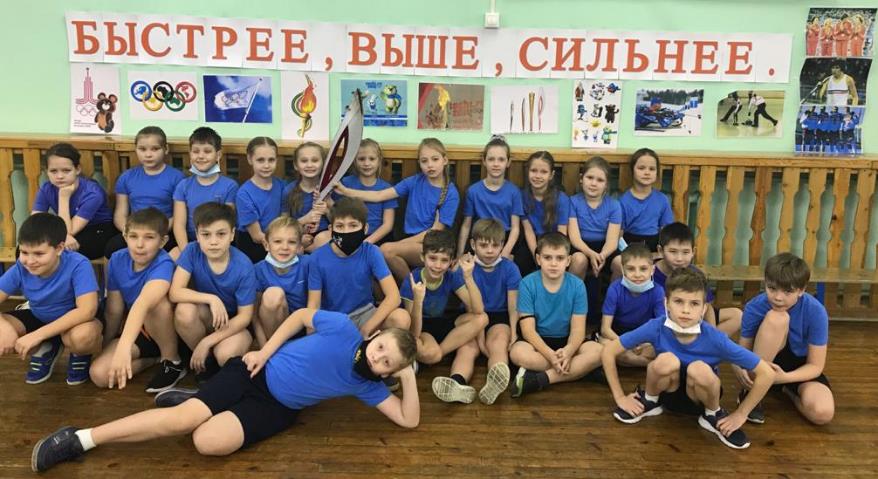 Олимпийский флаг.
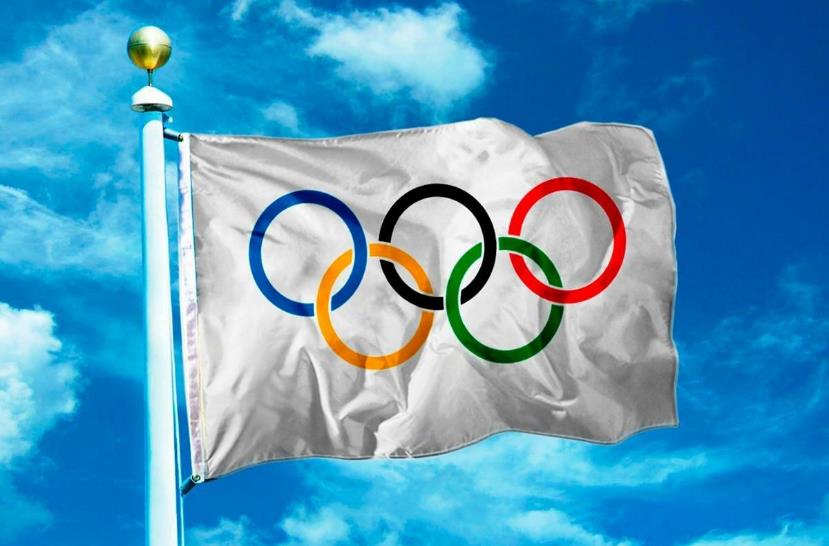 Эмблемы Олимпийских игр
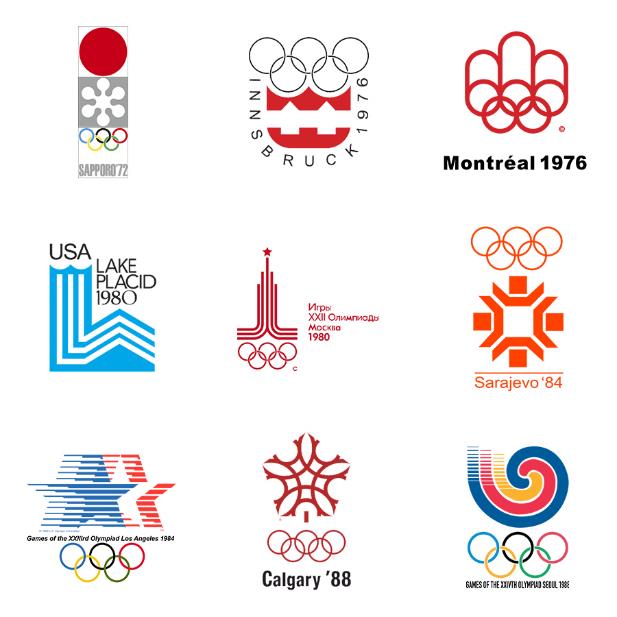 Эмблемы Олимпийских игр проводимых на территории России
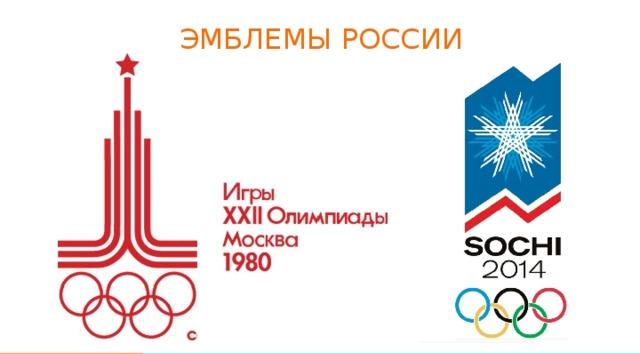 талисманы Олимпийских игр
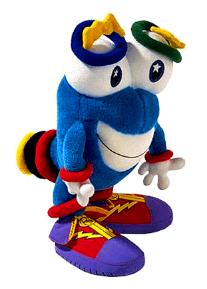 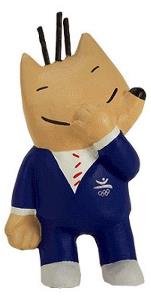 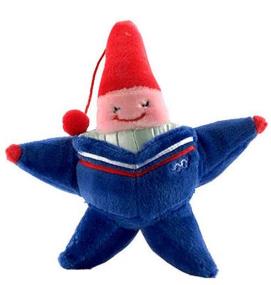 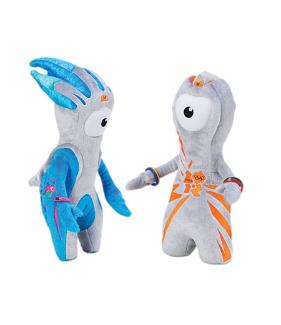 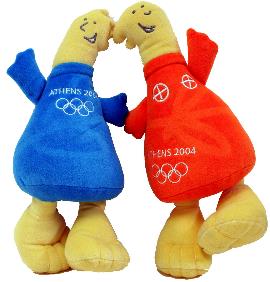 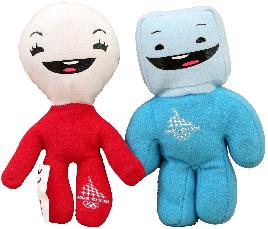 Талисманы летних и зимних Олимпийских игр в г. Москва (1980 г.) и в г. Сочи (2014г.)
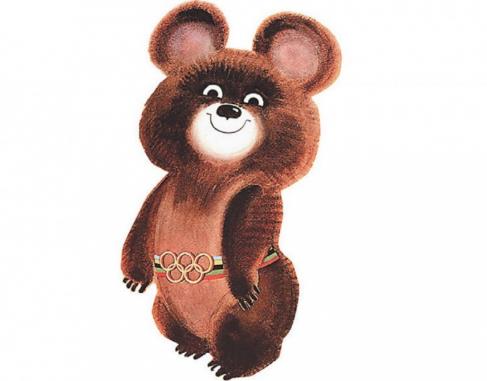 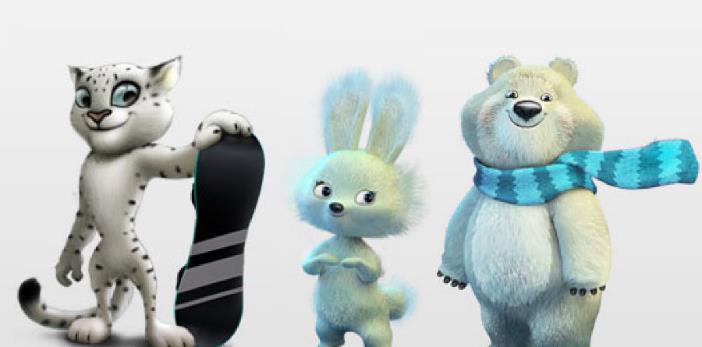 Зажжение олимпийского огня на родине Олимпийских игр в Греции в г. Афины
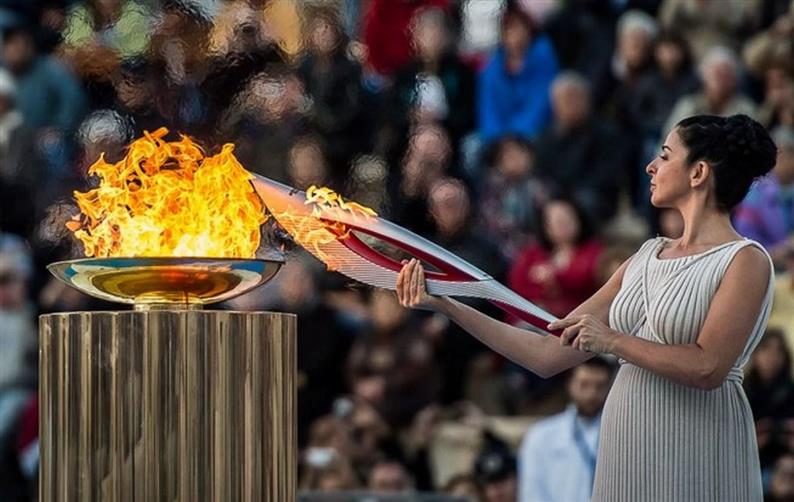 Участники эстафеты Олимпийского огняв г. Иркутске
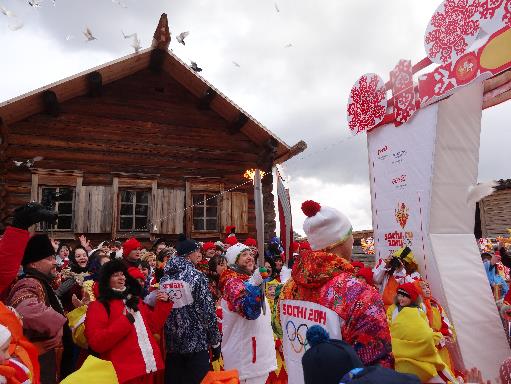 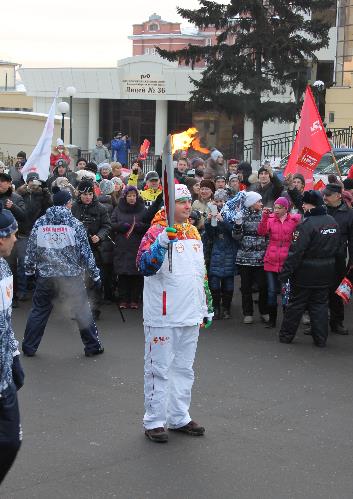 Ансамбль танца «Искорки
Лицея № 36 ОАО «РЖД», 
принял участие в торжественной 
встрече олимпийского огня 
в г. Иркутске, 
Архитектурно-этнографический музей «Тальцы»
Кравчук Александр Ярославович
учитель
Русского языка, литературы и МХК
Лицея № 36 ОАО «РЖД»
Олимпийский факел
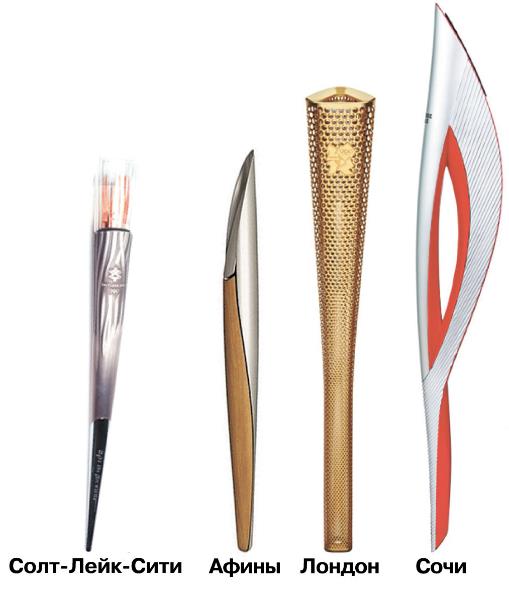 Обязательно перед началом олимпиады спортсмены, судьи и тренера произносят олимпийскую клятву.Клятва спортсменов: «От имени всех спортсменов я обещаю, что мы будем участвовать в этих олимпийских играх, уважая и соблюдая правила, по которым они проводятся, в истинно спортивном духе, во славу спорта и во имя чести своих команд»Клятва судей:От имени всех судей и официальных лиц я обещаю, что мы будем выполнять наши обязанности на этих олимпийских играх с полной беспристрастностью, уважая и соблюдая правила, по которым они проводятся, в истинно спортивном духе.Клятва тренеров:От имени всех тренеров и остальных людей из окружения спортсменов я обещаю, что мы будем вести себя так, чтобы поддерживать спортивный дух и честную игру, в соответствии с основными принципами олимпийского движения.
Олимпийские Медали в г. Москва (1980 г.), в г. Турин (2006 г.), г. Сочи (2014 г.)
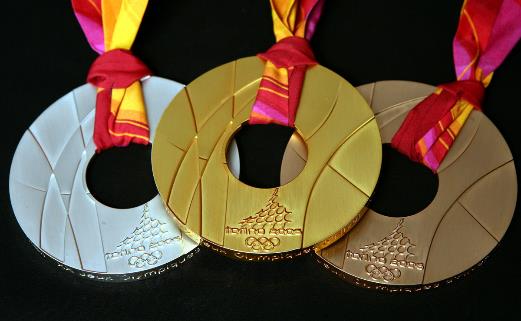 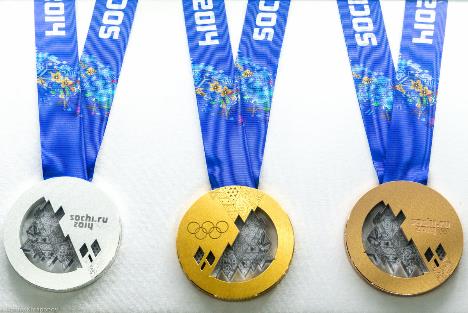 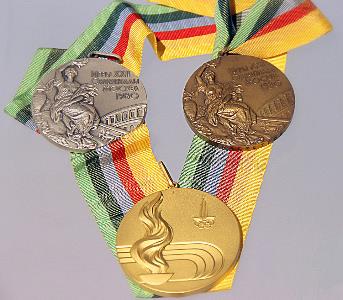 Найдите на картинке:
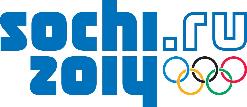 Олимпийский символ
Олимпийскую медаль
Олимпийский талисман
Олимпийскую эмблему
Олимпийский факел
Девиз Олимпиады
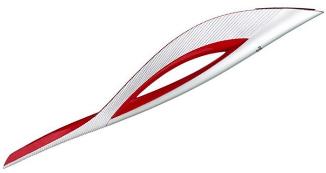 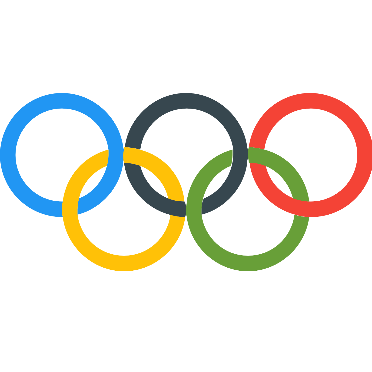 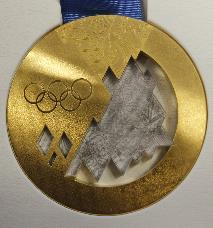 Быстрее! Выше! Сильнее!
Алексей Александрович Негодайло
г. Иркутск
Выпускник Лицея № 36 ОАО «РЖД»,
Заслуженный мастер спорта России, 
Олимпийский чемпион по бобслею в Сочи – 2014 г.
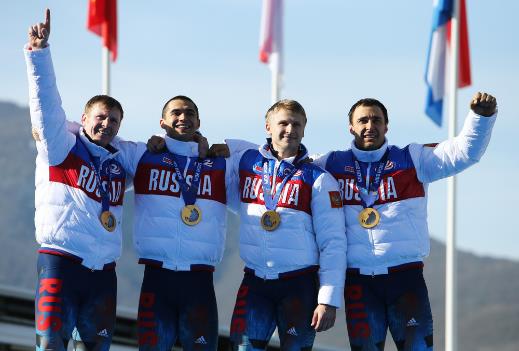 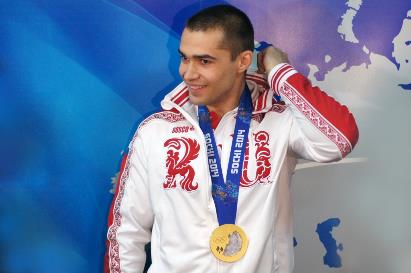 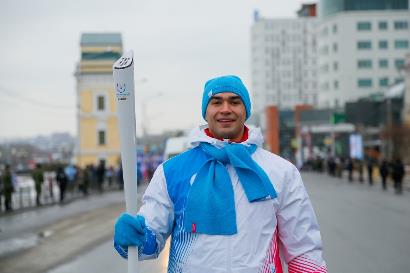 Татьяна Геннадьевна Гойшикг. Братск, Иркутская область Советская легкоатлетка, олимпийская чемпионка в эстафете 4×400 метров. Заслуженный мастер спорта СССР (1980, г. Москва).
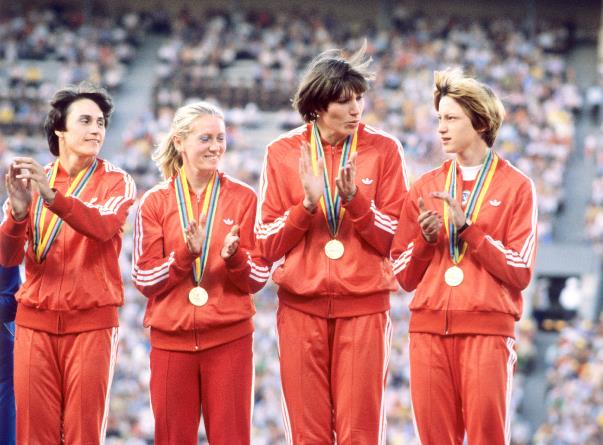 Константин Юрьевич Волков г. ИркутскСоветский спортсмен-легкоатлет (прыгун с шестом). Заслуженный мастер спорта СССР (1981).Серебряный призёр летних олимпийских игр 1980 года в г. Москва.
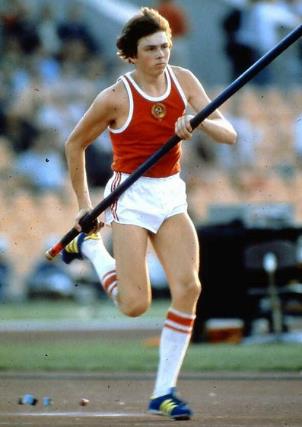 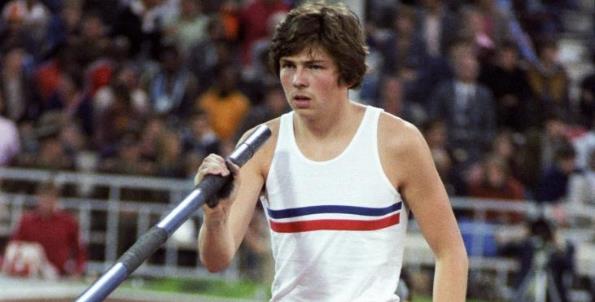 Евгений Алексеевич Лаленков г. Ангарск, Иркутская область Российский конькобежец, заслуженный мастер спорта. В сборной команде россии с 2000 года. Участник олимпиад: 2002 года (Солт-лэйк-сити), 2006 года (Турин), 2010 года (Ванкувер).
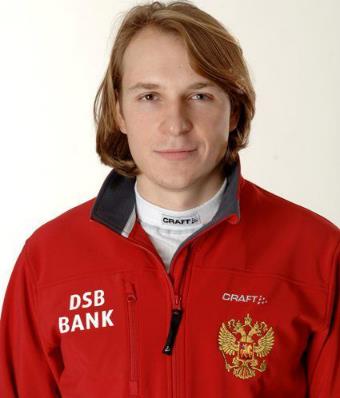 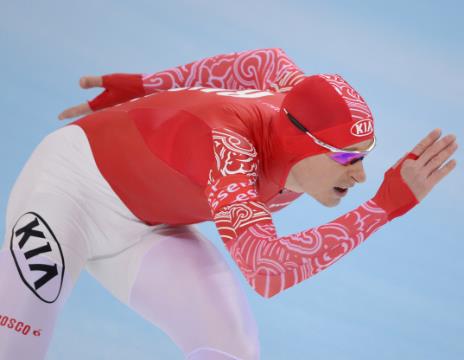 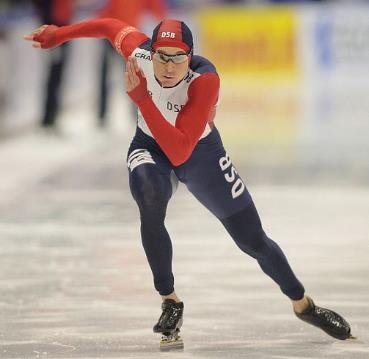 Конечно каждый начинающий спортсмен мечтает стать олимпийским чемпионом!Большой путь начинается с первого шага!Мечты сбываются!
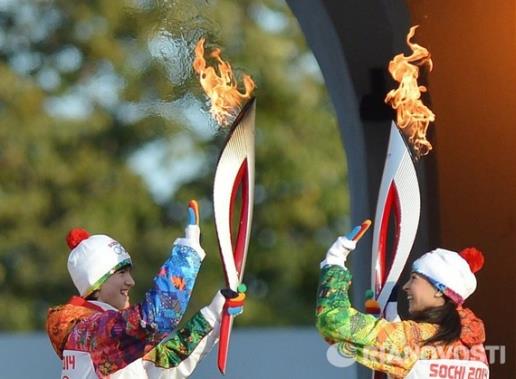 Эстафета «Биатлон»
Эстафета «Кёрлинг»
Подвижная игра «снежная перестрелка»
Желаем Всем Здоровья! В новом году!
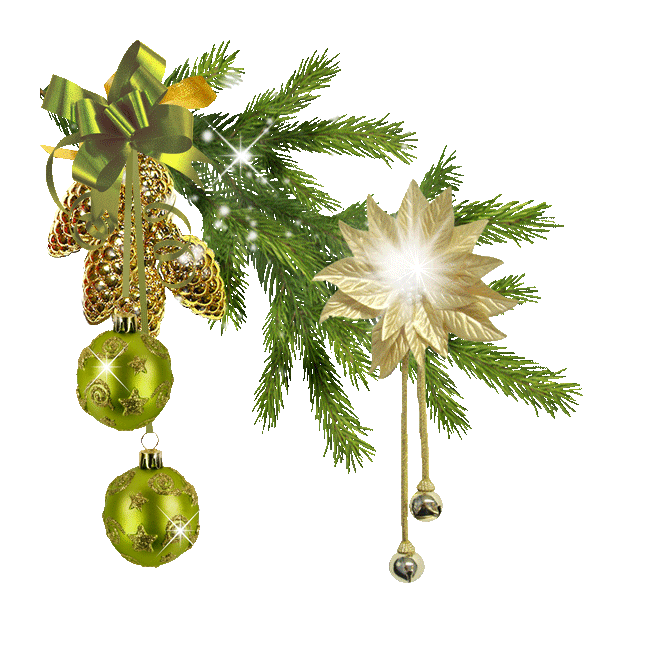